New Features in Dyninst 8.0
8.1
8.1.1
New Abstractions
Library injection

Function wrapping

Process groups

Loop expressions

Binary modification
2
Binary Modification with Dyninst
Library injection
ProccontrolAPI::Process::addLibrary(std::string libname);
int main(int argc, 
         char **argv) {
  int pid = atoi(argv[1]);
  Process::Ptr proc = Process::attachProcess(pid);
  proc->addLibrary(argv[2]);
  ...
3
Binary Modification with Dyninst
Function wrapping
Refinement of function replacement
Replaced function can still be used by tool code
void *traceMalloc(size_t size) {
  writeTraceRecord(size);
  void *ret = malloc(size);
  writeTraceRecord(ret);
  return ret;
}
int main(int argc, 
         char **argv) {
  int *foo = malloc(MEMSZ);
  ...
traceMalloc(MEMSZ);
4
Binary Modification with Dyninst
Function wrapping example
BPatch_addressSpace::wrapFunction(BPatch_function *old,
					 BPatch_function *new,
					 SymtabAPI::Symbol *orig);
BPatch_addressSpace::wrapFunction(malloc,
					 traceMalloc,
					 tM_hook);
orig
void *tM_hook(size_t);

void *traceMalloc(size_t size) {
  writeTraceRecord(size);
  void *ret = tM_hook(size);
  writeTraceRecord(ret);
  return ret;
}
int main(int argc, 
         char **argv) {
  int *foo = malloc(MEMSZ);
  ...
old
new
5
Binary Modification with Dyninst
Why tM_hook?
Simple version: only thing we could get to work!
Naming the original function is hard
Use original name: can’t tell when to replace
ld: rename functions at link time
MPI: weak symbols
Our approach allows users to specify the name
Works for dynamic instrumentation, binary rewriting
Statically and dynamically linked binaries
6
Binary Modification with Dyninst
Process groups
Motivating example: STAT on BlueGene
On BG/Q, everything is asynchronous
External iteration forces serialization
Internal iteration solves this problem
Serial: Read first proc, write first proc
Parallel: Read all procs, then write all procs
Processes
Processes
Debugger
Debugger
7
Binary Modification with Dyninst
Process groups interface
Grouped:
Serial:
foreach(p in processes)
  p->stopProcess();
foreach(p in processes)
  walkStack(p);
foreach(p in processes)
  p->continueProc();
processGroup p(processes);
p->stopProcs();
p->getCallStackUnwinding();
p->continueProcs();
8
Binary Modification with Dyninst
Robustness
DWARF 4 (gcc 4.7)

Intel SSE 3 & 4 (thanks to Gueye et. al. @ Bull)

Stackwalking analysis stepper

Rewriting static binaries with recent libc
9
Binary Modification with Dyninst
Platforms
BG/Q
Binary rewriter
Process control

Cascade/Blue Waters
Stackwalker

Linux: x86-64/x86/PPC
Windows: x86
10
Binary Modification with Dyninst
Dyninst and the Components
Instruction
API 
A Dyninst Component
Symtab
API
A Dyninst
Component
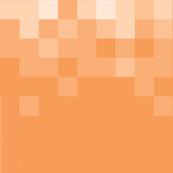 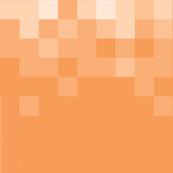 Parse
API
A Dyninst Component
Dataflow API
A Dyninst Component
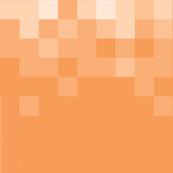 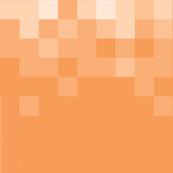 DynC

A Dyninst Value-Added Library
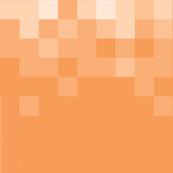 Stack Walker API
A Dyninst Component
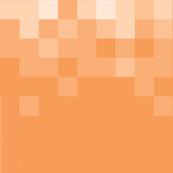 Process
Binary
Binary
Proc
Control API
A Dyninst
Component
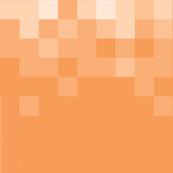 Patch API
A Dyninst Component
Codegen

A Dyninst Component
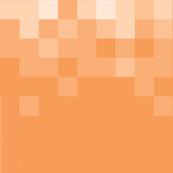 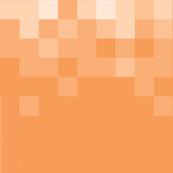 11
Binary Modification with Dyninst
Optimizations
New code relocation system
Moves groups of functions at once
“Movement” overhead essentially gone (~0.2%)
Coming soon: FPR overhead greatly decreased
Stackwalker optimizations
Cache results between repeated walks on the same process
log(n) lookup data structures
12
Binary Modification with Dyninst
Infrastructure changes
./configure --prefix=<install dir>
C++11 support
BPatch_Set replaced with std::set
Coming soon: CMake
CMake branch on git.dyninst.org
x86-64/Linux works; x86, PPC, Windows on the list
Thanks to our contributors!
13
Binary Modification with Dyninst
Feature requests?
14
Binary Modification with Dyninst